دريم ليکچر   کره کتنه   { تنقيد }
دريم سمسټر
محمد نسيم ترين 
 03013713511
    دغه د واټس اپ نمبر هم دی
د تنقيد او تخليق په منځ کښي تعلق .....
   تنقيد لومړنی حثيت لري که تخليق ؟     
    په دې موضوع باندي بېخي زيات کار سوی دی خو ځيني 
    محقيقين يوه رائې لري او ځيني بله  .....
    لکه څنګه چي موږ ته معلومه ده چي تخليق معنا  يو شی د 
    عدم {نېستي} څخه  په وجود کښي راوستلو ته وئيل کيږي 
    او تنقيد پر وجودي[ چي وجود لري]  شی باندي کيږي
ښکاره خبره ده چي کله يو شی په وجود کښي وي بيا پر 
    هغه باندي خبره کيږي چي د يو شی وجود نه وي پر هغه 
    خبره هم نه کيږي 
    دلته ېوه پوښتنه بله پيدا کيږي هغه دا چي تنقيد علم  دی که فن ؟ 
    په عامه توګه خو موږ تنقيد د ژوند په هر ميدان کيښي وينو  
    البته په خاصه توګه په ادبي ميدان کښي تنقيد زيات ضروري او 
    عملي دی .وس موږ تنقيد د ادب سره تړلي بولو نو ادب د فن او 
    علم په دوواړو څانګو کښي د فن سره تعلق لري
نو په دې بنياد وئيلائ سو چي تنقيد فن دی   
    په عامه توګه د علم اصطلاح د سائنس د پاره استعماليږي 
    د عربي د لغت په معنا علم و پوهي او شعور ته وئيل کيږي
   مګر په علمي اصطلاح کښي سائنس د علم او د ارټ د پاره فن  
    استعماليږي 
   او د دو واړو د يوځائ د استعمال د پاره د علوم او فنون اصطلاح مروج ده .
سائنس چونکه د تجربې تابع دي يعني نتيجه يې د ټولو د پاره 
    يو رنګه وي 
   او د فن د پاره ضروري نه ده چي نتيجه دي يو رنګه وي 
   هر څوک جلا جلا نتيجه اخذ کولائ سي 
   مطلب دا چي فن د انسان د داخلي احساس نوم دی چي د ادب په 
   زريعه اظهار کولائ سي
فنون دوه قسمه دي 
    يوه ته فنون لطيفه او و بل ته فنون افادي يا مفيده فنون 
    وئيل  کيږي 
    افادي فنون په خاصه توګه و کار کسب او و هنر ته وئيل کيږي
    عموما د ماديت سره تعلق لري 
     لطيف فنون د اقدارو روحانيت او د داخلي احساس سره تعلق
     لري چي بنياد يې د انسان په خيال ‘فکر ‘جذبه او احساس باندي 
     ولاړ دی  .
په لنډه توګه موږ وئيلائ سو چي کوم شيان چي پر عقل ولاړ
     دی هغه فنونه مفيده دی او کومو شيانو چي بنياد پر تصور او 
     تخيل ولاړ ديعني د انسان د داخلي احساسات او جذبات د 
    څرګندولو نوم فن يا ارټ يعني فنونه لطيفه دی 
    په دې مضوع باندي ډير زيات تحقيق سوی دی مختلفي رائ
    سته خو د اکثرو رائ دا ده چي تنقيد فن دی 
    د دې د پاره تاسو نور تنقيدي کتابونه کتلائ سئ
وس به دې موضوع ته راسو چي تنقيد تخليق کېدائ سي 
     که نا .د تنقيد او تخليق په منځ کښي چي کومه تړلې رشته ده 
     هغه ېوه نه بېلېدونکې اړيکه ده يعني د  دواړو په خپلو کښي 
     يو نه بېلېدونکی تعلق دی تنقيد د تخليق نه بغيره نه سي کېدائ
     تنقيد په خپله يو تخليقي عمل دی  
     که څه هم تنقيد و ځان ته خپل ټاکلي اصول لري خو دغه اصول 
     هم تخليقي دي.
بله پوښتنه دا ده چي تنقيد لومړنی حثيت لري که تخليق  
     د دې پوښتني په جواب کښي هم بې حسابه دلائل سته .
    ځيني محقيقين وائ چي تنقيد او ځيني تخليق لومړی بولي 
    کله چي انساني دماغ د څه ليکلو هڅه کوي نو لومړی دا په 
    دماغ کښي ورته راځي چي ايا دا زما ليکل په ادبياتو کښي په 
    کوم هيئت کښي سم راځي هغه که نثر وي که نظم وي .
    يا دا فکر ورته راځي چي دا زما تخليق د څه او د چا د پاره دی
هيئت لټول او سنجول يا دغه د ښه او بد فکر وهل په خپل 
      ځان کښي تنقيد دی . په دې اعتبار موږ وئيلائ سو چي تنقيد 
       لومړنی حثيت لري .  
       د دې په جواب کښي دا دليل هم سته چي دغه فکر او يا دا
       د ښه او بد معلومول هم په خپله يو تخليقي عمل دی .
      چي کله هم د انسان و ذهن ته يو نوی فکر احساس راسي 
      دغه اول راتګ يې تخليقي عنصر دی
په ادبياتو کښي حتمي نتيجه نه راځي 
     موږ دا وئيلائ سو چي تنقيد او تخليق په خپلو کښي کلکه 
    رشته لري 
     تنقيد د تخليق نه سېوا نه کيږي 
     هر تنقيد په ځان کښي تخليق او هر تخليق تنقيدي څرکونه لري
د نور بحث د پاره تاسو د تنقيد د موضوعاتو نور کتابونه کتلائ سی
      په درناوي            پائ
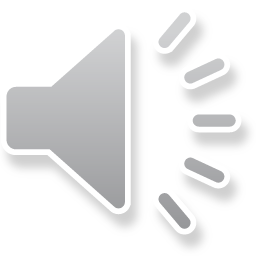